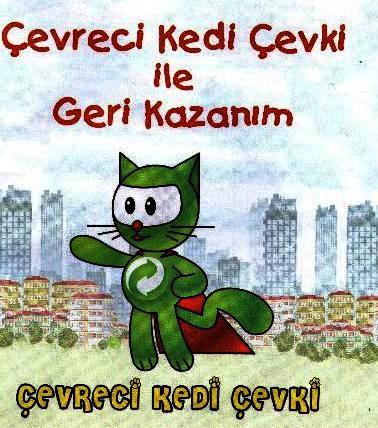 Evsel atıkları, yani yemek artıklarını kumbaralara değil, çöpe atmalısınız. Çünkü ambalajlarla karışan evsel atıklar, ambalajların geri dönüştürme işlemini zorlaştırır. Ambalaj atıklarını da ambalaj atığı kumbaralarına ayrı ayrı atmalısınız. Camdan olanları ayrı, metal olanları ayrı, kağıt ve kartondan yapılmışları ayrı, plastik atıkları ayrı bir yerde toplamalısınız.
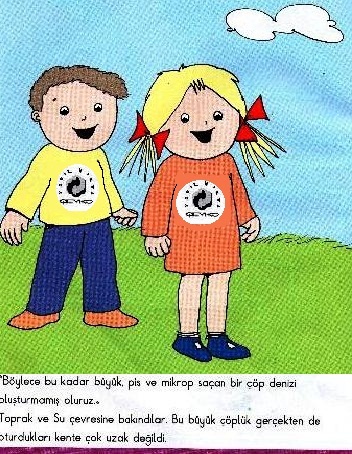